University Engagement Talk - Queen Mary University of London

Strategy and Technology Group
Natasha Regan, Tom Jowett, Betty Zhu
April 10th, 2024
Aon - Proprietary & Confidential
Agenda
Introduction
Professionalism – Case Study
Prequel to the Panel discussion – An actuarial career:Natasha Regan 
Panel Discussion and Q&A
2
Aon - Proprietary & Confidential
Introduction
3
Aon - Proprietary & Confidential
Meet the Speakers
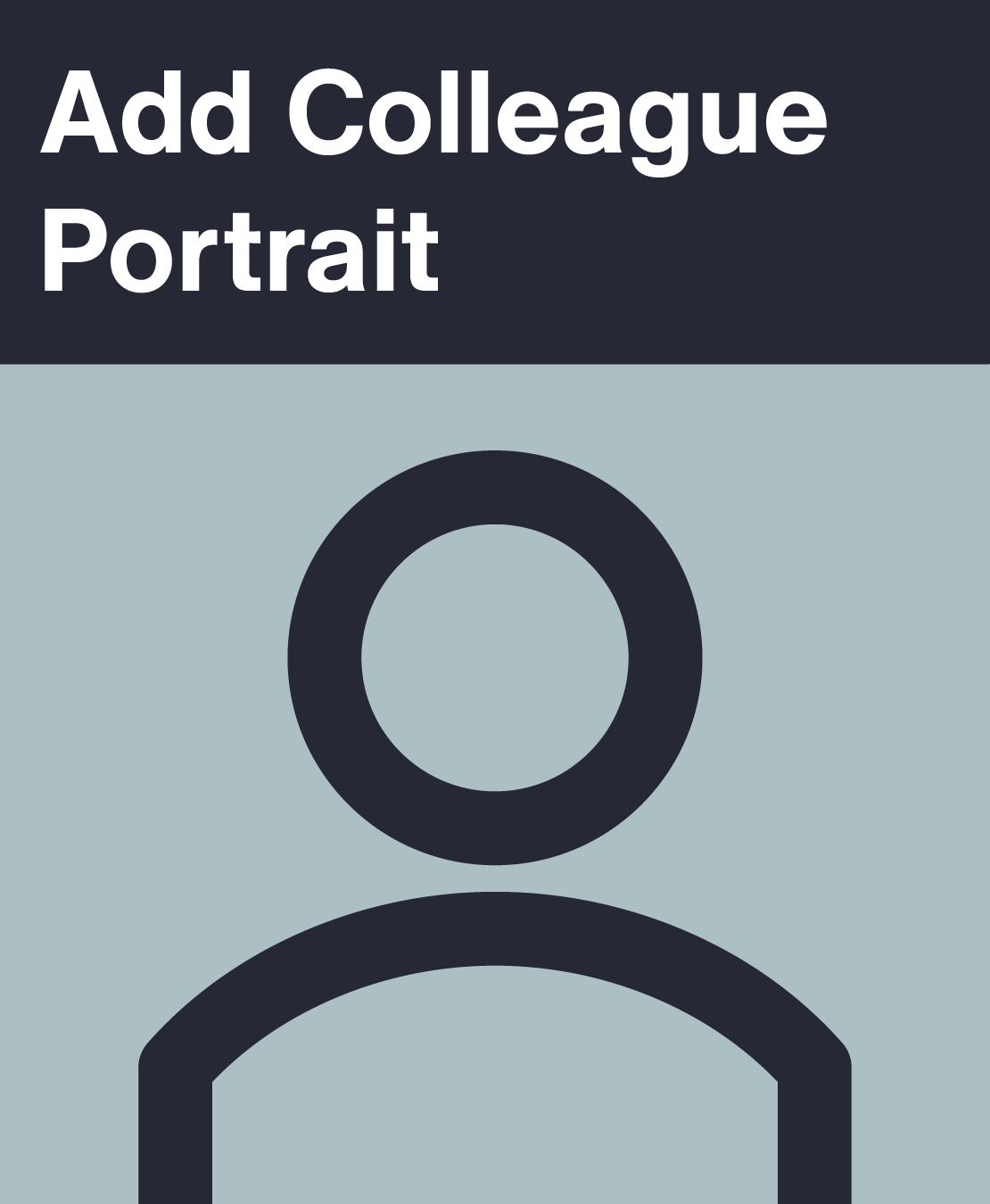 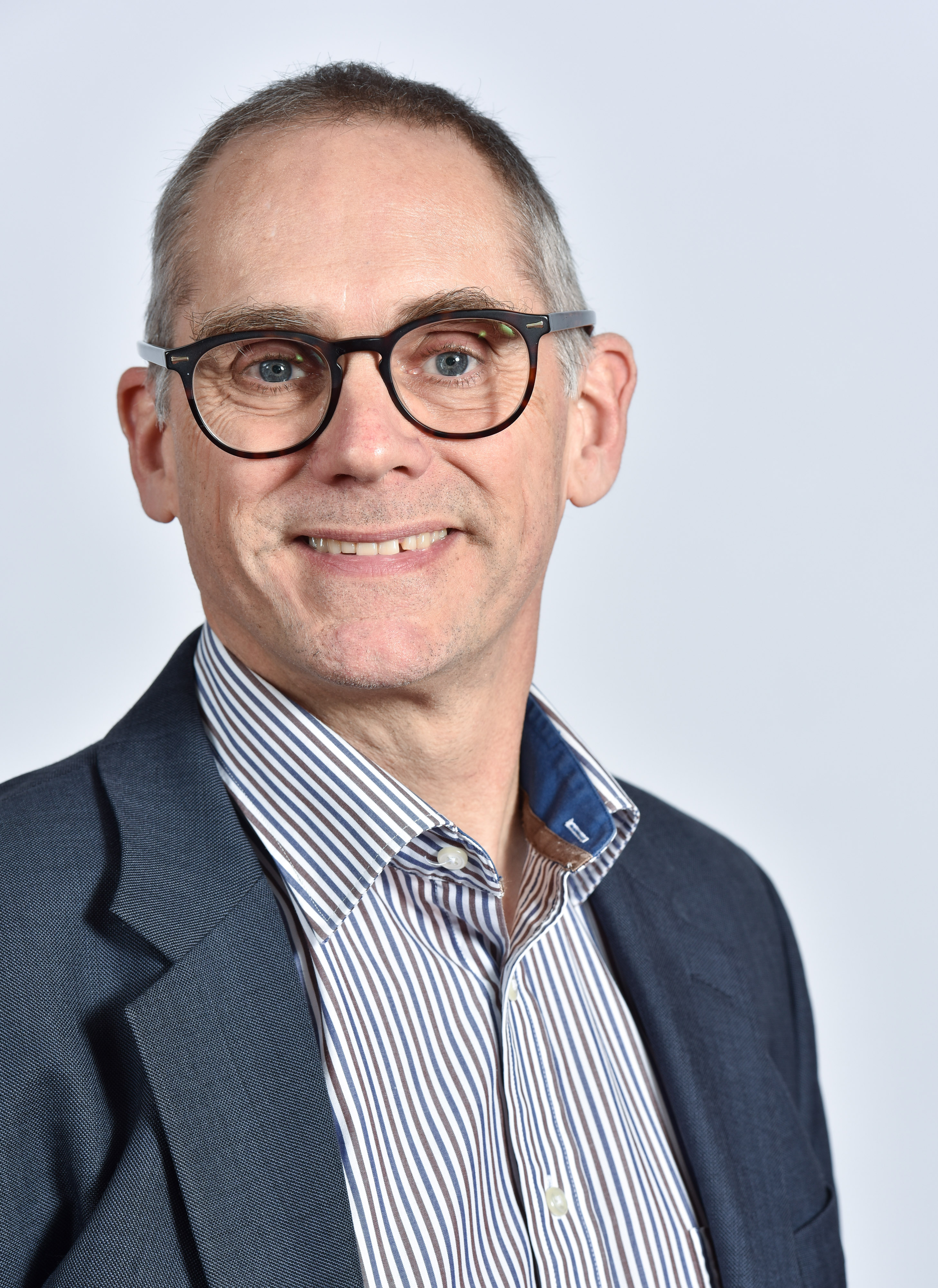 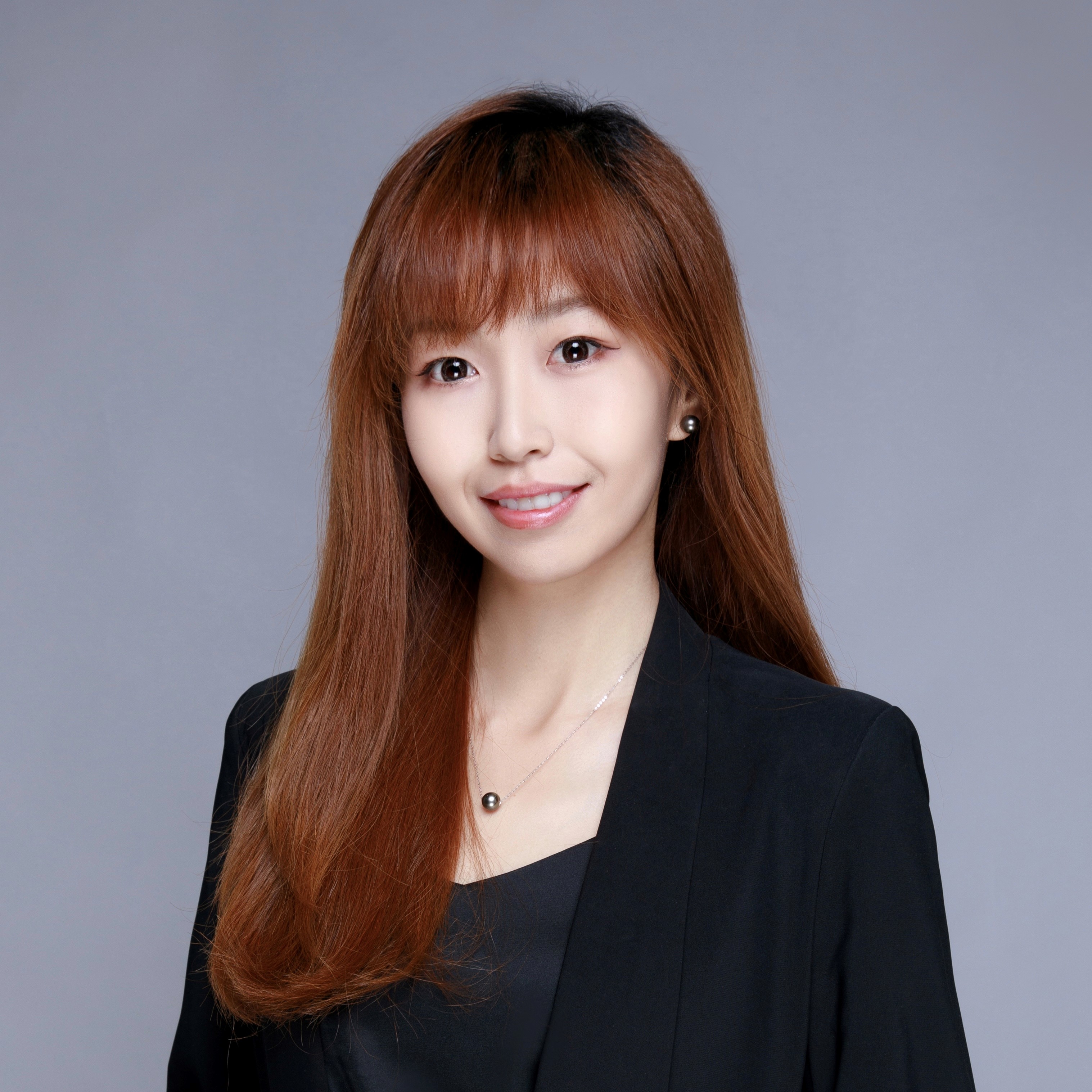 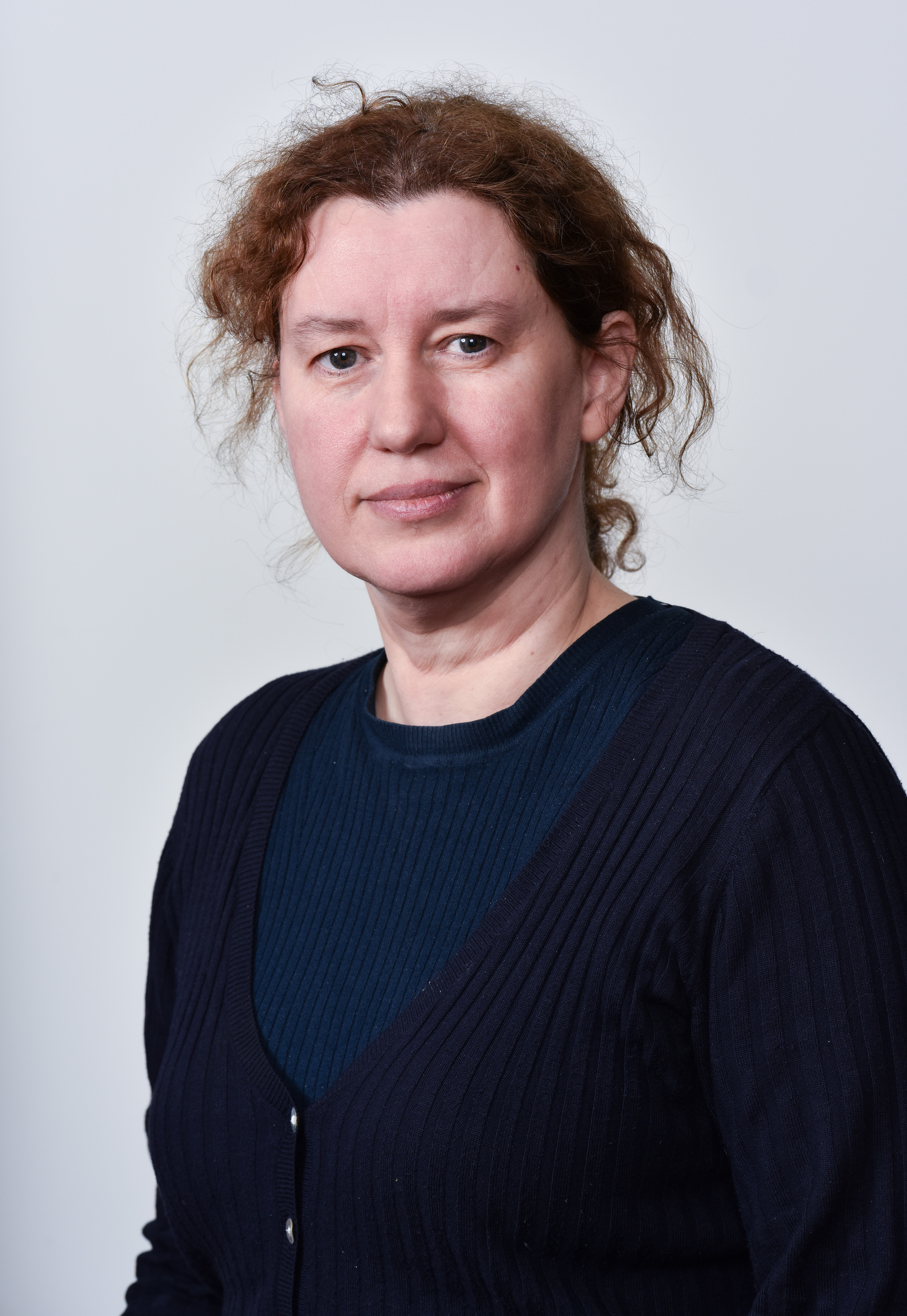 Natasha Regan
MA FIA CERA
Head of Risk
Tom Jowett
FIA
Director
Betty Zhu
FCAS FCIA
Associate Director
Responsibilities and Experience
Natasha is Head of Risk for Aon's Strategy and Technology Group. She has 30 years' experience in a variety of actuarial roles including insurance, reinsurance, consultancy, regulation and risk management.


E: Natasha.Regan@aon.com
Responsibilities and Experience
Tom is an experienced actuary specialising in reinsurance pricing.  He has over 35 years’ experience in both pricing and reserving and has held SII Head of Actuarial Function and chief pricing actuary roles.  He is currently a director with Aon, supporting Aon’s pricing tool development. 

E: Tom.Jowett@aon.com
Responsibility and Experience
Betty has over 10 years of experience in the property and casualty insurance industry, specializing in Personal Lines Pricing and Data Science. She is an Associate Director with Aon’s Strategy and Technology Group, supporting the development of the Aon Pricing Platform.

E: Betty.Zhu@aon.com
4
Professionalism – Case Study
5
Aon - Proprietary & Confidential
Actuaries’ Code
Who is aware of the Actuaries’ Code?

Can anyone name any of the headline principles?
Actuaries’ Code Six Principles
Integrity – Members must act honestly and with integrity.

Competence & Care – Members must carry out work competently and with care.

Impartiality – Members must ensure that their professional judgement is not compromised, and cannot reasonably be seen to be compromised, by bias, conflict of interest, or the undue influence of others.

Compliance – Members must comply with all relevant legal, regulatory and professional requirements.

Speaking Up - Members should speak up if they believe, or have reasonable cause to believe, that a course of action is unethical or is unlawful.

Communication – Members must communicate appropriately.
Actuaries’ Code
Have you looked at any Case Studies?

Let’s think about a case in the public eye : The Post Office Scandal

Imagine that you were employed by either The Post Office, or Fujitsu, while Horizon was being rolled out.

Which principles would apply?
Six Principles
Integrity
How much honesty was there?  Was there any integrity?

Competence & Care
System Design : 
Missing complaints log,  Discrepancy log & findings, upload verification

Impartiality
Executives were biased and staff were influenced to find the system correct when it was not.  

Compliance
Probably breach of accounting and legal standards, probably illegal acts
Later on, probably perjury

Speaking Up
There was definitely a need to speak up – no one did

Communication
Communication throughout has been lacking
Actuaries’ Code Application
The Actuaries’ Code does not tell you how to apply the principles

Not Speaking up is a breach of the code

It can be very difficult to speak up

Gather good evidence

Get advice

Be prepared for a difficult situation

The Financial Services sector needs people who are committed to doing the right thing
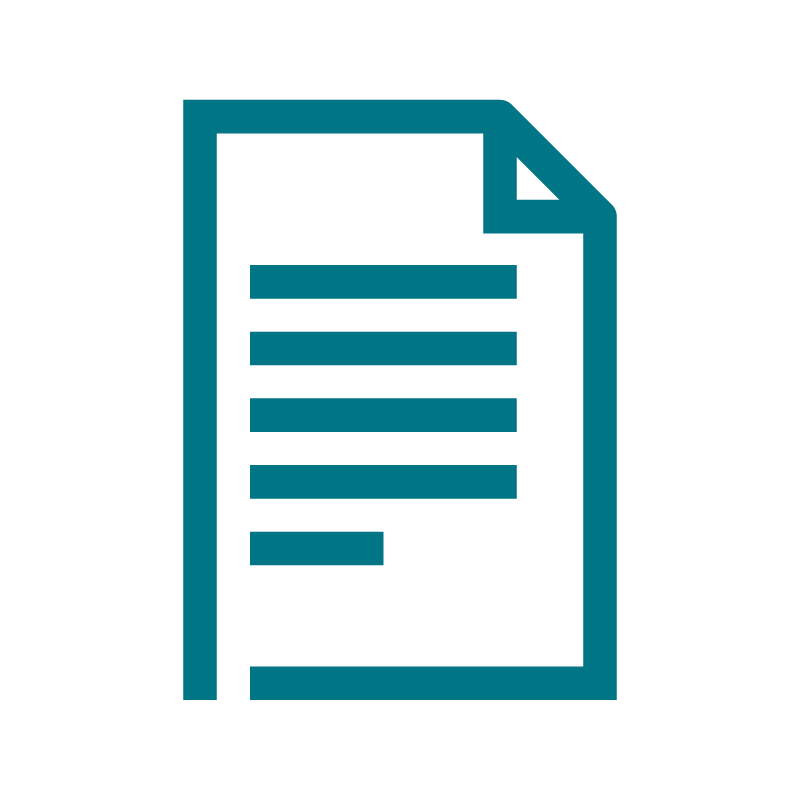 Case Study
Major Filing at Company ABC
Background:
- Company ABC wanted to revise its motor insurance rates in Ontario by introducing a new rating plan
- A newly qualified fellow, just two years post-graduation and swiftly clearing all required exams, was appointed to lead the project with a few junior analysts on board

Challenges:
- This Individual and the members in the project team has limited practical experience particularly in predictive modelling and regulatory filings within this domain
- Structured documentation and random file naming conventions led to significant challenges in version control and traceability, compounding the risk of errors in the filing process

Consequences: 
- The predictive models central to the new rating plan and processes were not developed following the industry best practice during the creation of the new rates. 
- The rate proposal submitted to regulators diverged from the rates used in the system. The errors were not discovered until the filing has been approved and used for a brief period 
- This led to financial impact around $1m as overcharged customers required refunds
11
Aon - Proprietary & Confidential
Case Study
Major Filing at Company ABC
Take-aways: 
- It’s important to assign experienced professionals in the relevant domain to lead and work on strategic projects
- Best practices should be followed and rigorous documentation needs to be created 
- Robust quality control measures at every stage of the process needs to be implemented
Lessons and Learns
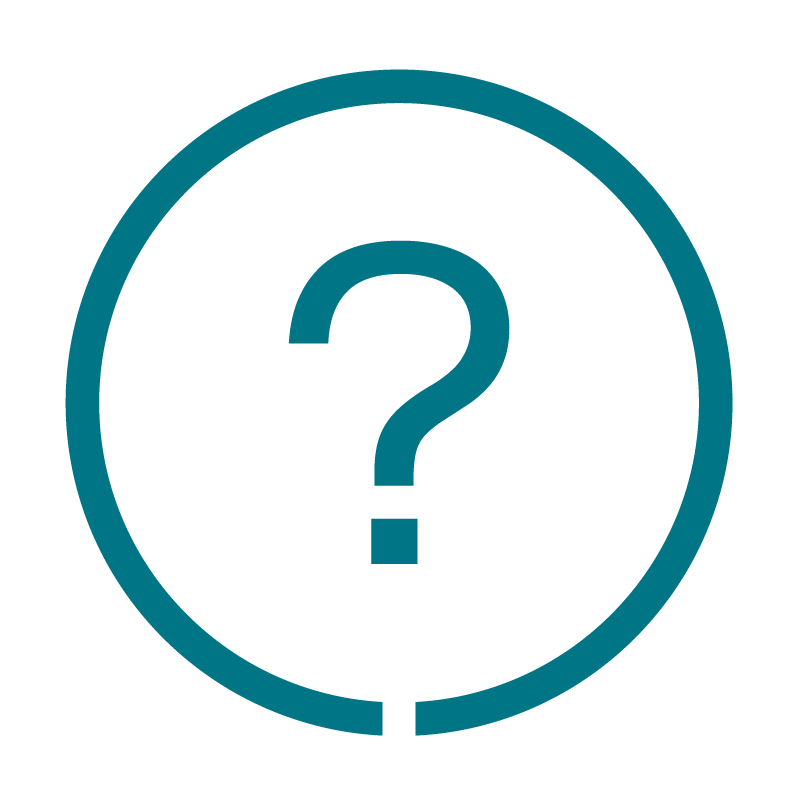 12
Aon - Proprietary & Confidential
Prequel to the Panel discussion – An actuarial career:Natasha Regan
13
Aon - Proprietary & Confidential
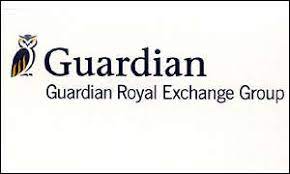 My early career
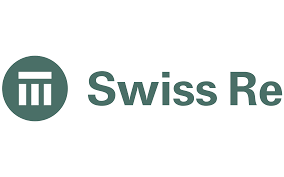 Guardian Royal Exchange – Life insurance

Reinsurance – Swiss Re / Liberty Re

Groupama Insurances – Personal lines – Pricing, reserving and capital
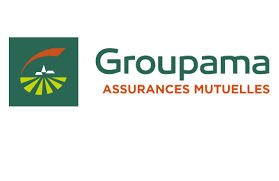 Direct Line Group
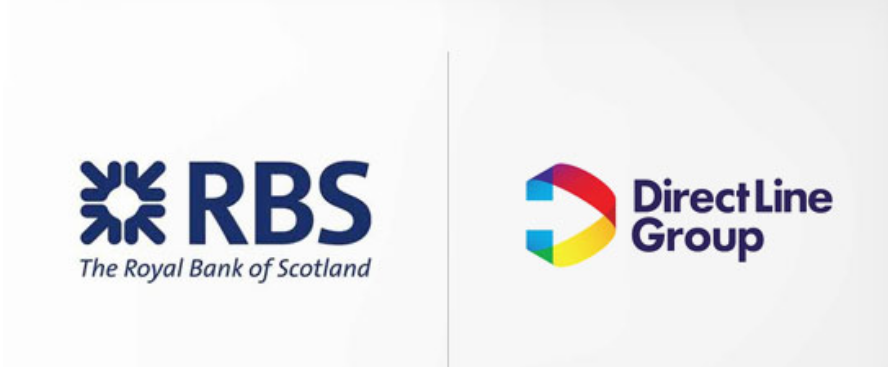 Started as RBS Insurance

Flotation announced 2012

Solvency II Technical Expert / Head of Risk Actuarial (2007-2013)
- Solvency II IMAP process
- Consultation and engagement with regulator / EIOPA
- Model Governance – Internal model policies, IMG Risk
- Model validation
Technical Actuarial Standards (TASs)

Audit Quality Reports

Joint Forum on Actuarial Regulation (JFAR)
- FRC, IFoA, PRA, FCA, TPR
- A Risk Perspective

CERA qualification
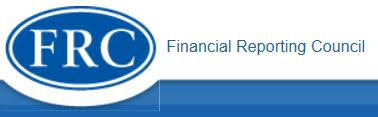 Financial Reporting Council
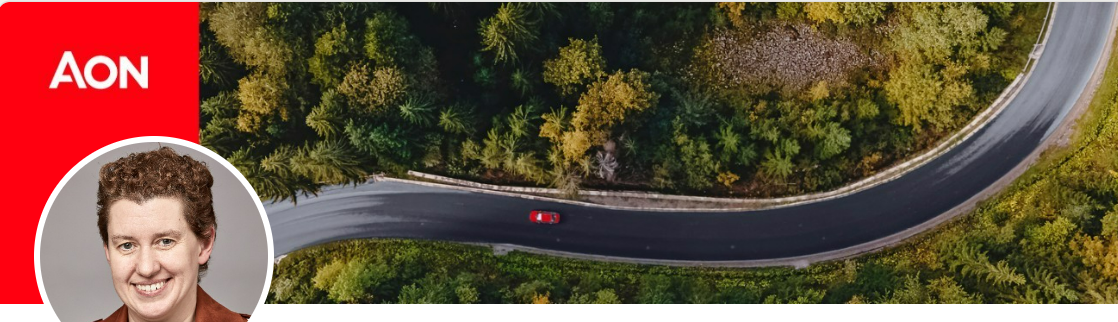 Joined RPC Consulting  RPC Tyche, bought by Aon in March 2022
Actuarial Consulting:
- Reserving;
- Model Validation (Solvency II);
- Model Testing.
Head of Risk, Strategy and Technology Group:
- Risk management (Risk Committee; Risk Register);
- Data privacy lead for STG;
- Work closely with Compliance and Legal teams.
Aon - Proprietary & Confidential
Outside Work
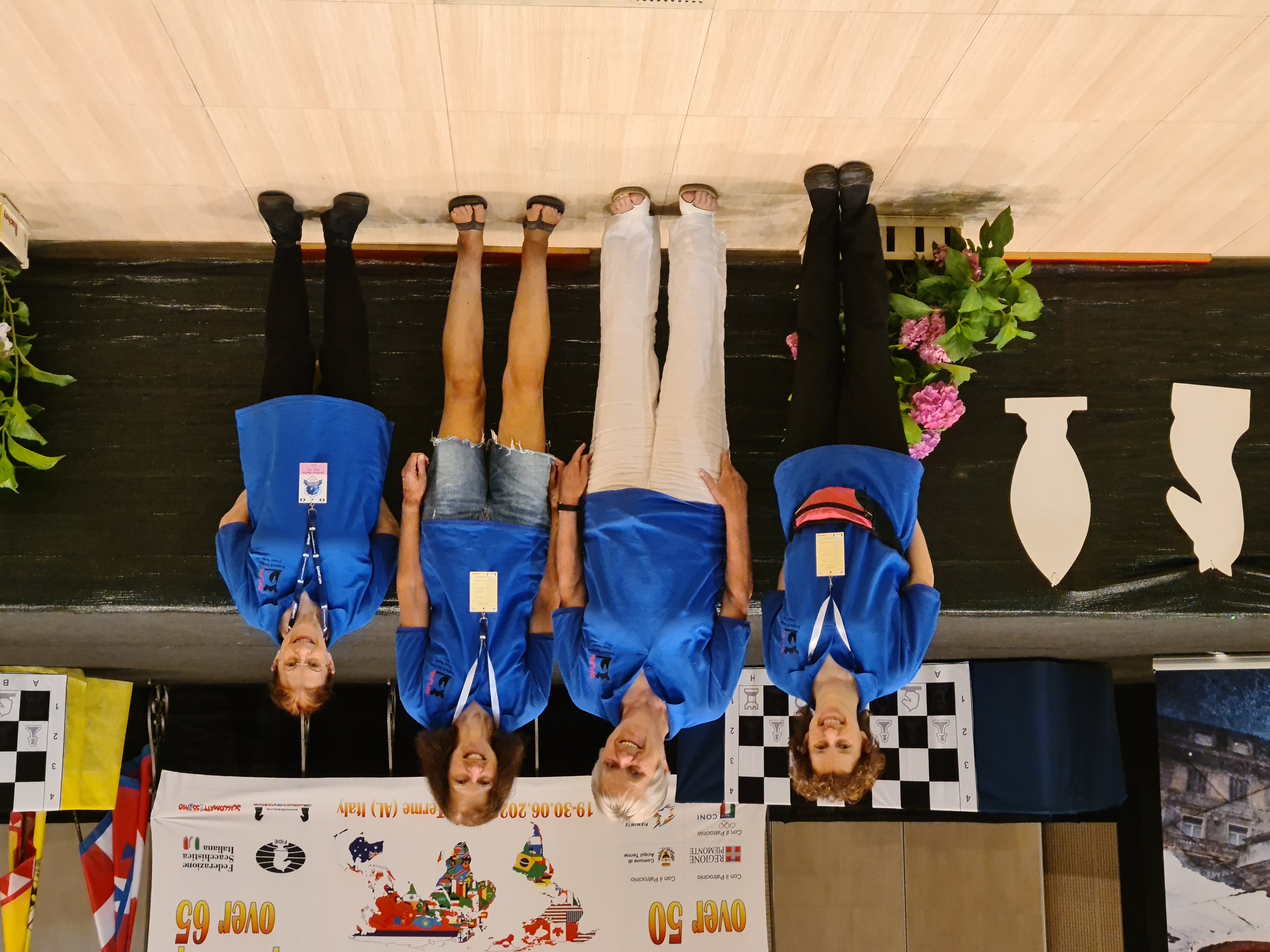 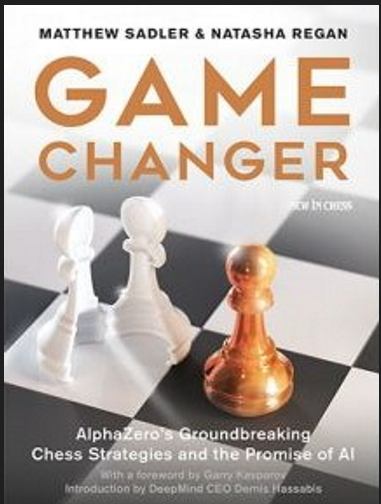 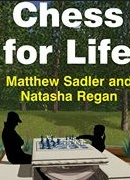 International games player and author
English Woman’s senior chess champion and part of World championship winning team
Co-author of 2 award winning chess books, including Game Changer about learning from AI about chess
7-time British Pair Go Champion
Top woman in European Shogi Championships, 2022
Top woman in abstract games world teams championship, 2022
Gold medal in Women's Pentamind, MSO 2023
Non Executive Director of English Chess Federation
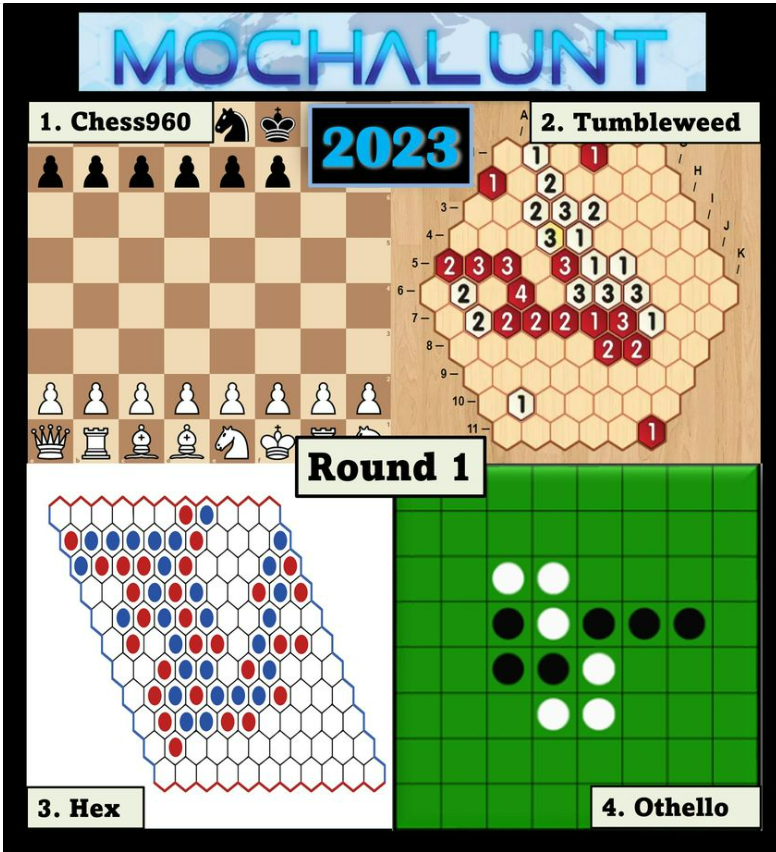 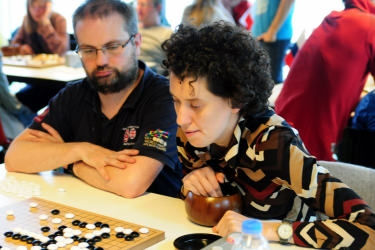 18
Panel Discussion and Q&A
19
Aon - Proprietary & Confidential
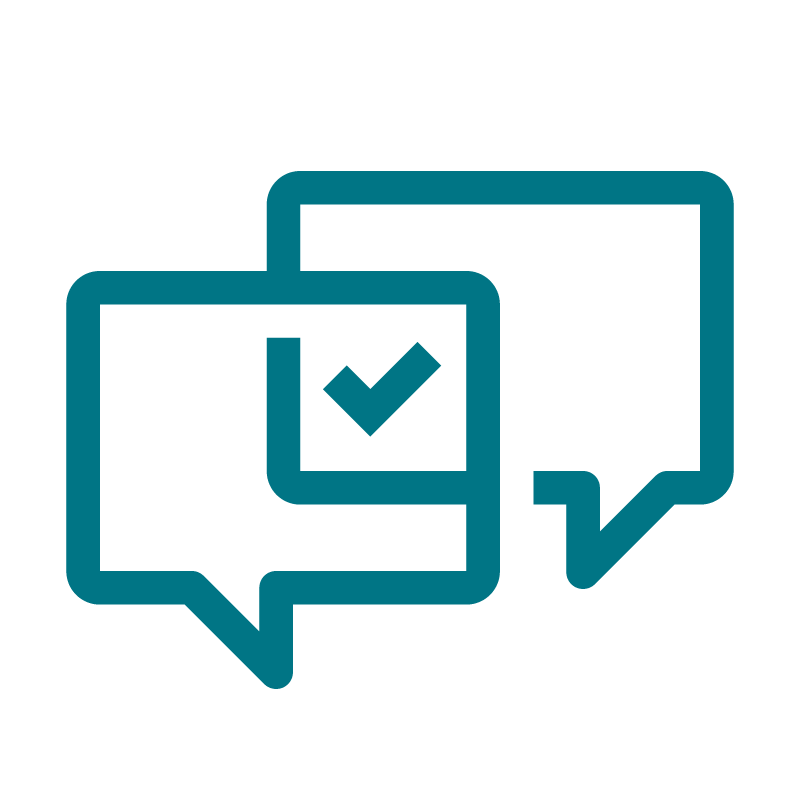 Panel Discussion
1
2
3
Actuarial Training and Skills
Actuarial Career
Day to Day life of an Actuary
20
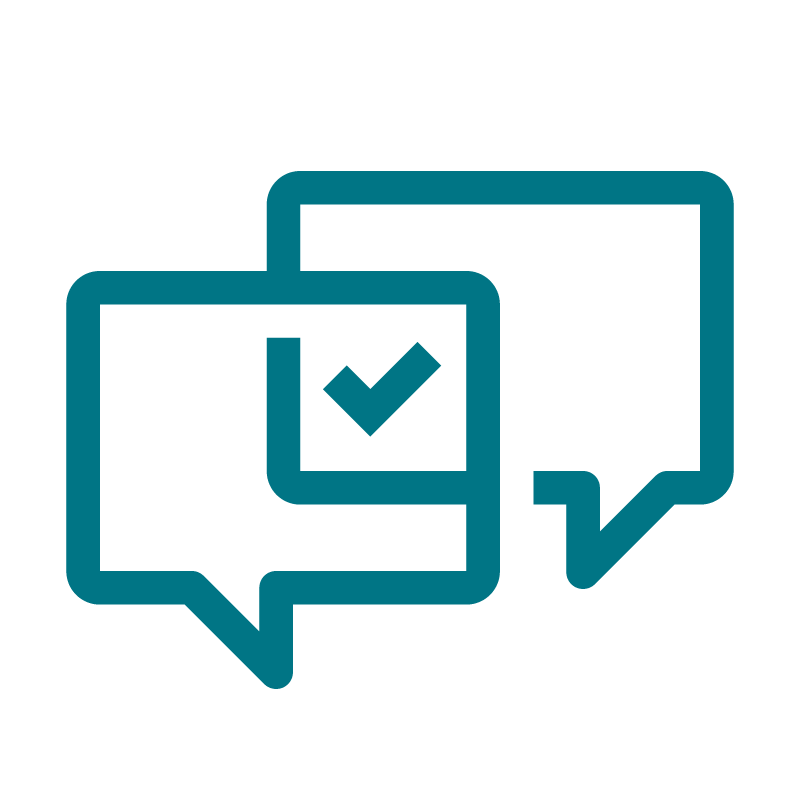 Panel Discussion
1
2
3
Actuarial Training and Skills
Actuarial Career
Day to Day life of an Actuary
21
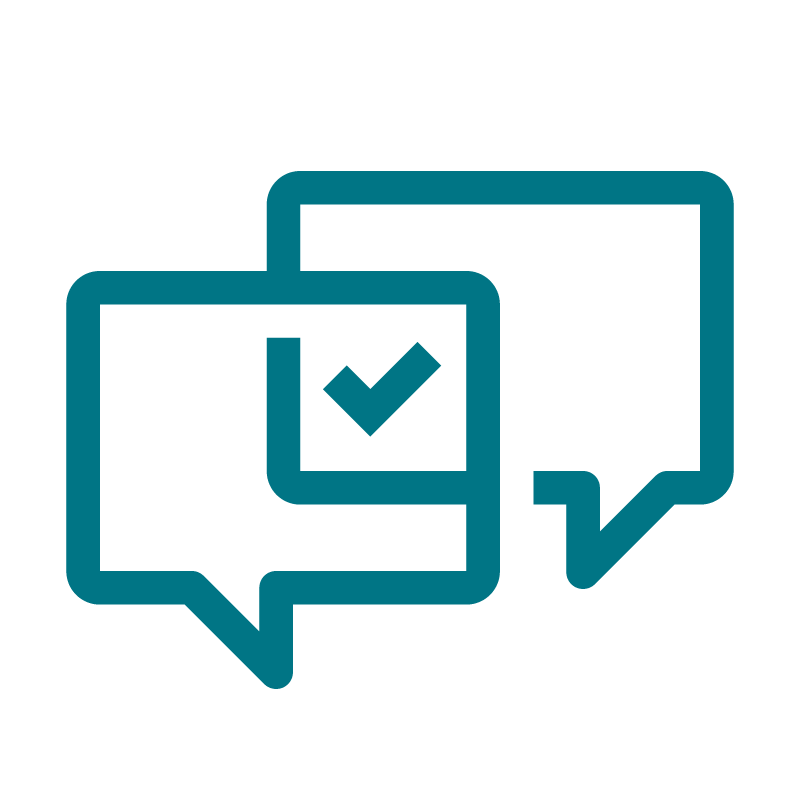 Panel Discussion
1
2
3
Actuarial Training and Skills
Actuarial Career
Day to Day life of an Actuary
22
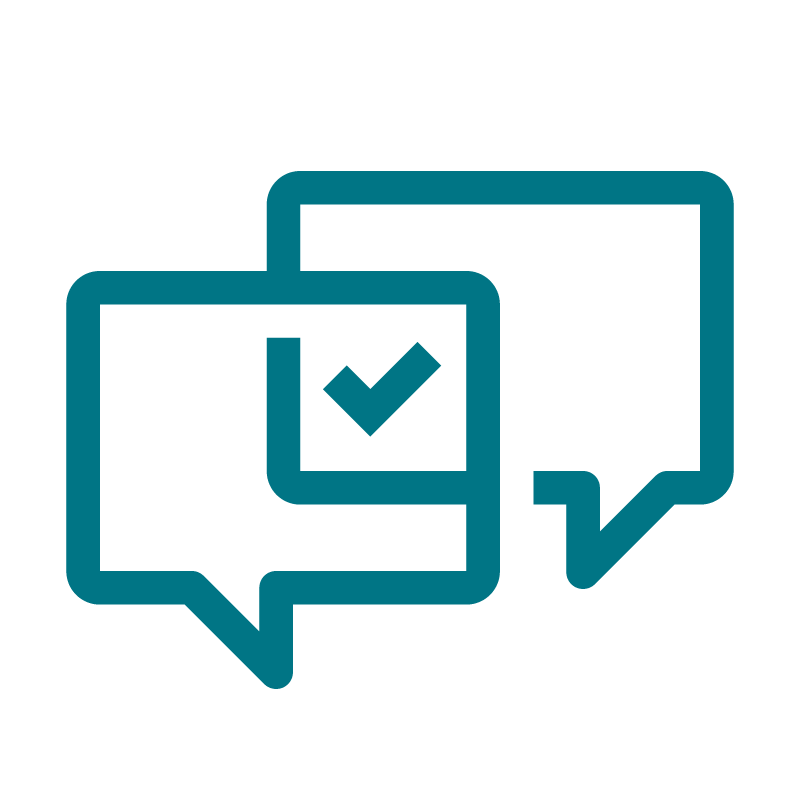 Panel Discussion
1
2
3
Actuarial Training and Skills
Actuarial Career
Day to Day life of an Actuary
23
Q&A Primer Questions
Actuarial Training and Skills

What skills do you need to be a good actuary?

How did you find it studying for the actuarial exams?

What training do you receive after you have qualified?

How do you keep up to date with technology and other developments?

What personal qualities does a good actuary need to develop?
Actuarial Career

What career paths are open to actuaries?

How did you find your preferred career path?

Have you found your career rewarding?

What sort of work can actuaries expect to do in the first few years of their career?
Day to Day Life of an Actuary

Can you talk about an interesting project that you have worked on?

How does the Actuary's role fit in with the wider objectives of the company?

What is the work/life balance for an actuary?

What technology and software do you use in your work?
24
Aon - Proprietary & Confidential
Q&A
25
Thank You
26